Lokalny Program Rewitalizacji Gminy Jedliczena lata 2017-2023
Wyniki badań ankietowych przeprowadzonych na terenie Gminy Jedlicze
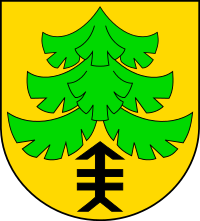 Gmina Jedlicze
Ogólne informacje
W dniach od 01.032017 do 15.03.2017 roku przeprowadzone zostało badanie ankietowe w ramach projektu „Opracowanie Lokalnego Programu Rewitalizacji Gminy Jedlicze na lata 2017-2023”. Badanie było realizowane za pomocą papierowych kwestionariuszy do samodzielnego wypełniania oraz aplikacji na stronie internetowej Gminy. 
Celem badania było poznanie opinii mieszkańców Gminy Jedlicze na temat aktualnych potrzeb w zakresie rewitalizacji problemowych obszarów gminy oraz oczekiwanych działań mających na celu ich ożywienie społeczno-gospodarcze. 
Badanie to należy traktować jako materiał uzupełniający do analiz statystycznych prowadzonych dla obszaru gminy i obszarów, które zostaną wyznaczone jako zdegradowane i rewitalizacji.
Gmina Jedlicze
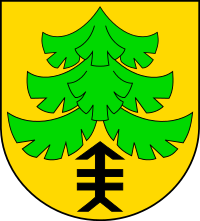 Ogólne informacje cd.
W badaniu wzięło udział łącznie 95 osób, wśród których przeważali mężczyźni (53,7%). 
Jeśli chodzi o wiek, najliczniejszą grupę stanowiły osoby w przedziale od 25-44 lat (58,9%). Na kolejnych miejscach znalazły się osoby w przedziale wiekowym 45-64 lat (27,4%), 20-24 lata (9,5%). Najmniej liczną grupę stanowiły osoby powyżej 65 roku życia (1,1%).
Gmina Jedlicze
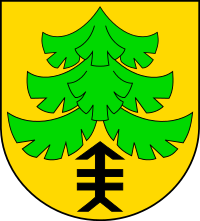 Ogólne informacje cd.
Najliczniejszą grupę ankietowanych stanowili mieszkańcy Jedlicza (49,5%), Żarnowca (11%) oraz miejscowości Potok (7,6%) i Długie (7,7%).
Gmina Jedlicze
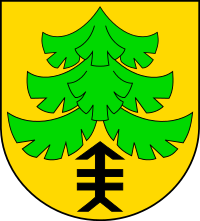 Wyniki – ogólna ocena życia w Gminie
Pierwsze pytanie w ankiecie dotyczyło ogólnej opinii mieszkańców na temat życia w gminie. Łącznie odpowiedzi „bardzo dobrze” i „dobrze” udzieliło ponad 40% ankietowanych (44,3%). 22,0% ankietowanych stwierdziło, że w Gminie Jedlicze mieszka się „źle” lub „bardzo źle”.
Gmina Jedlicze
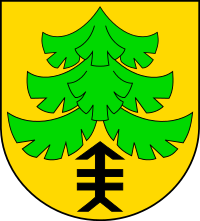 Wyniki – najważniejsze problemy społeczne w Gminie
Gmina Jedlicze
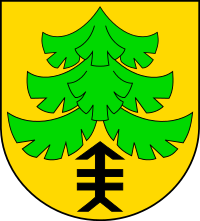 Wyniki – najważniejsze problemy środowiskowe w Gminie
Gmina Jedlicze
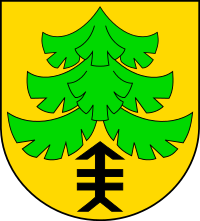 Wyniki – najważniejsze problemy gospodarcze w Gminie
Gmina Jedlicze
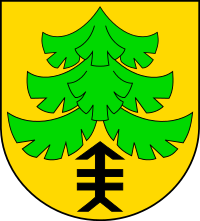 Wyniki – najważniejsze problemy przestrzenno-funkcjonalne w Gminie
Gmina Jedlicze
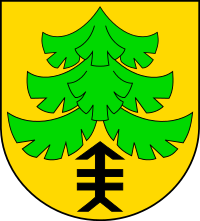 Wyniki – najważniejsze problemy dotyczące budynków i budowli w Gminie
Ankietowani wskazywali najczęściej Bibliotekę w Jedliczu, Dom Ludowy w Jedliczu-Męcince oraz szkoły podstawowe
Gmina Jedlicze
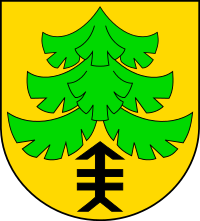 Wyniki – grupy społeczne, które powinny być głównymi odbiorcami działań rewitalizacyjnych w Gminie
Gmina Jedlicze
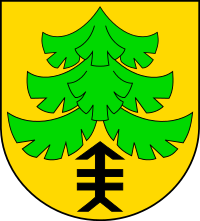 Wyniki – ocena konieczności wdrożenia programu ożywienia społeczno-gospodarczego w Gminie Jedlicze
Gmina Jedlicze
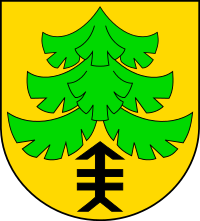